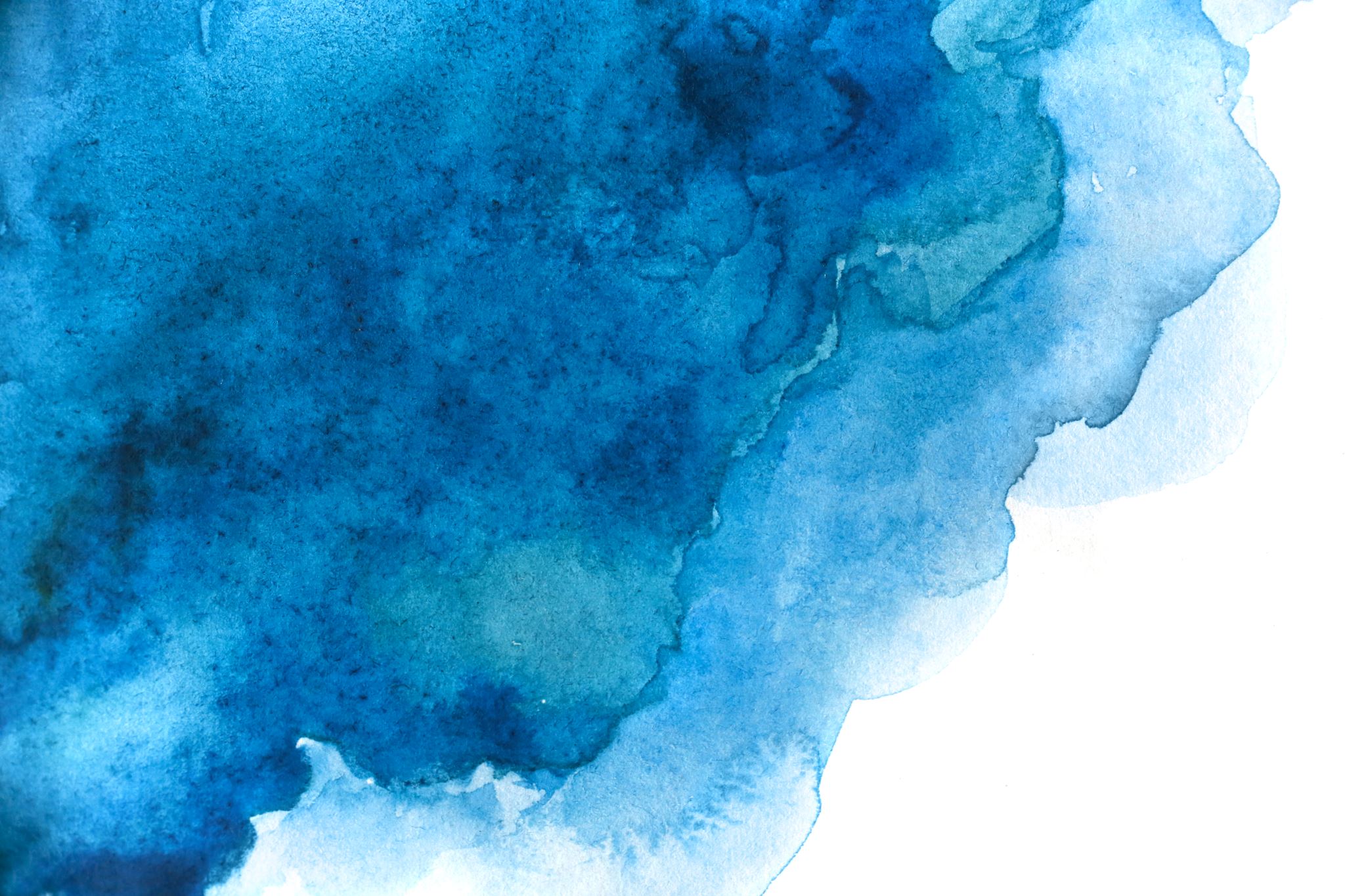 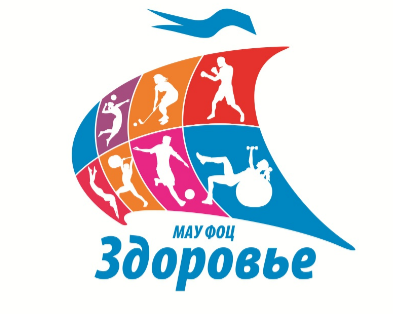 Дворец спорта г. Навашино
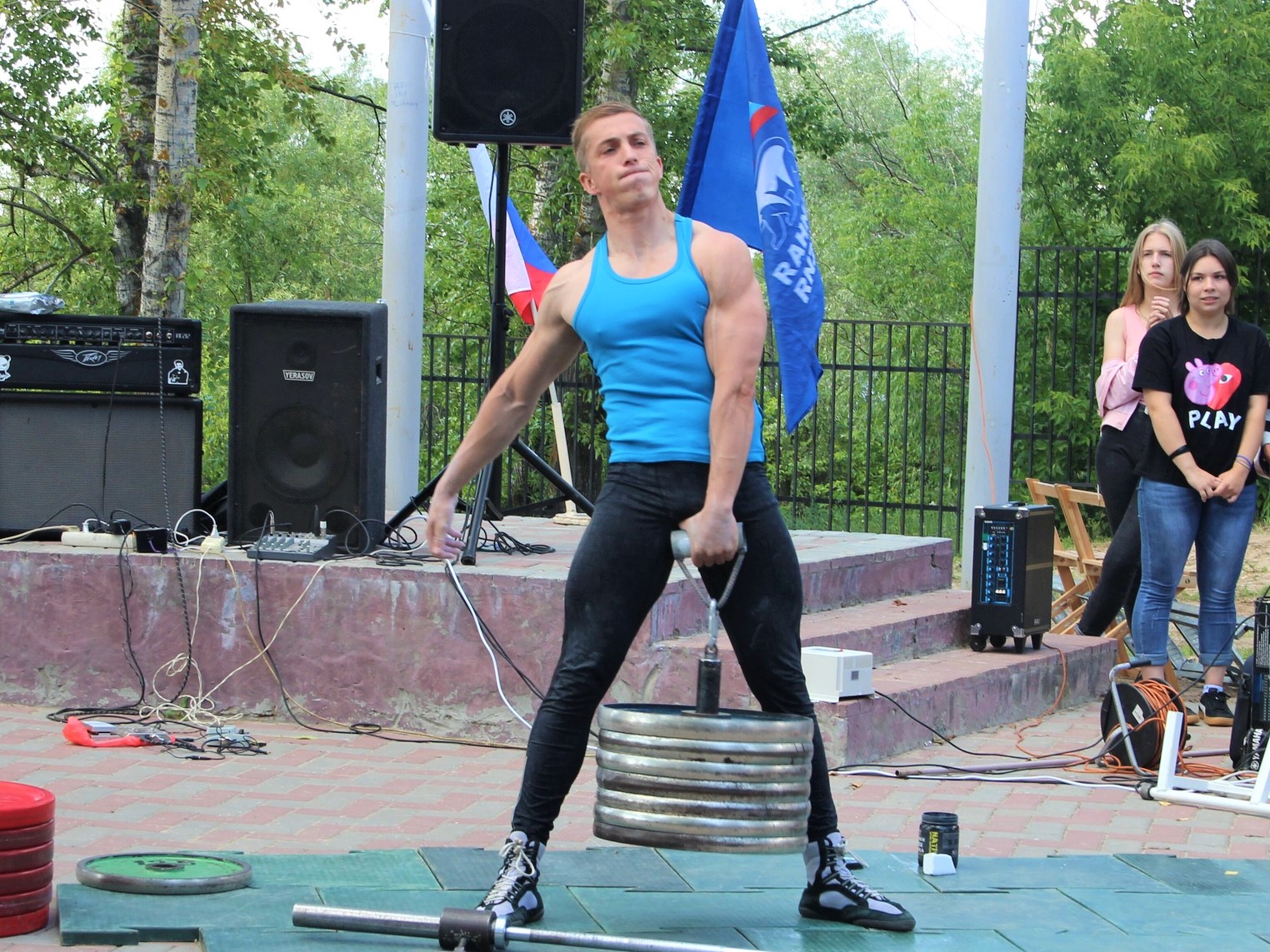 Объявляет набор  групп в секцию пауэрлифтинга
                                тренажёрный зал
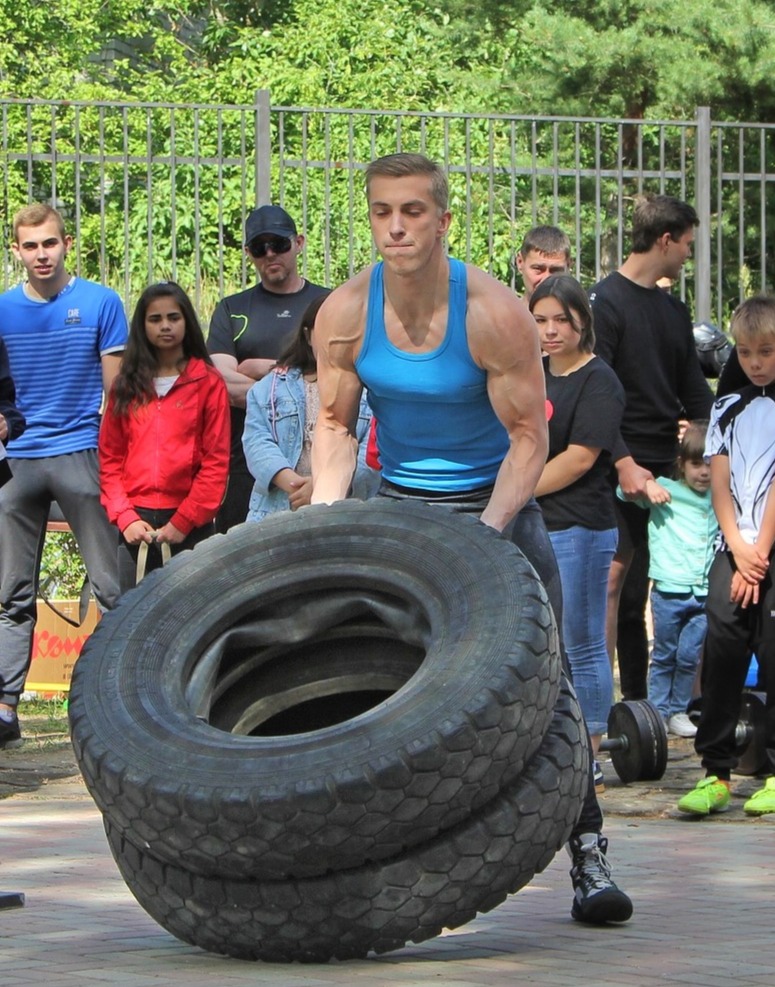 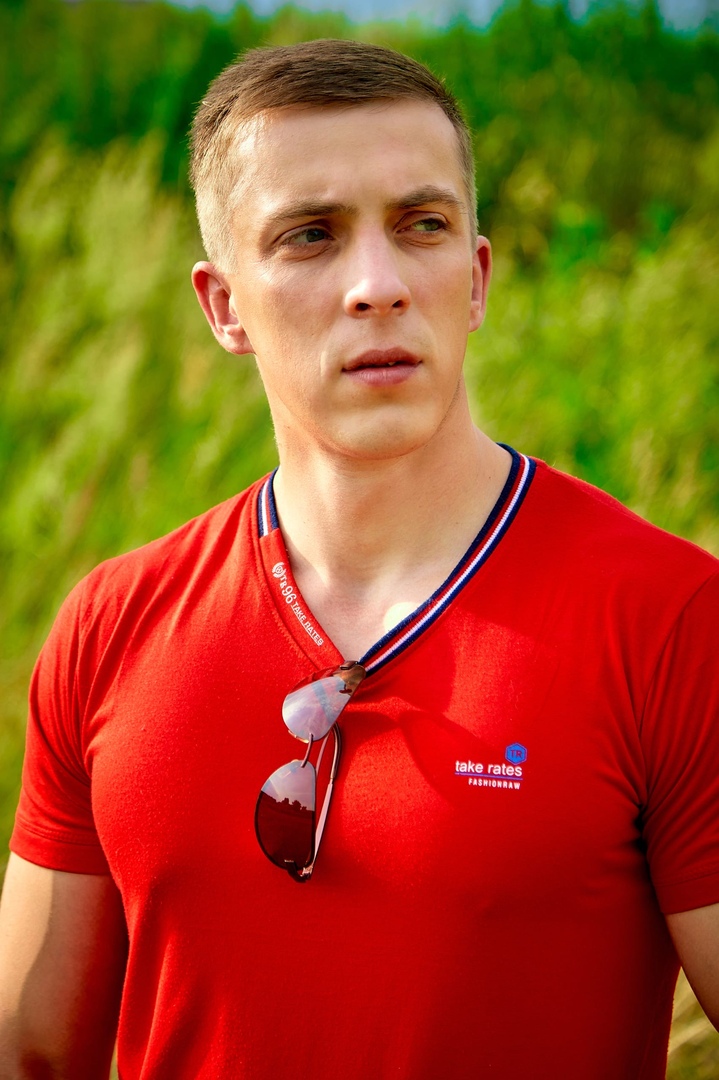 Тренер
Панфилов 
Алексей Николаевич
89290447725
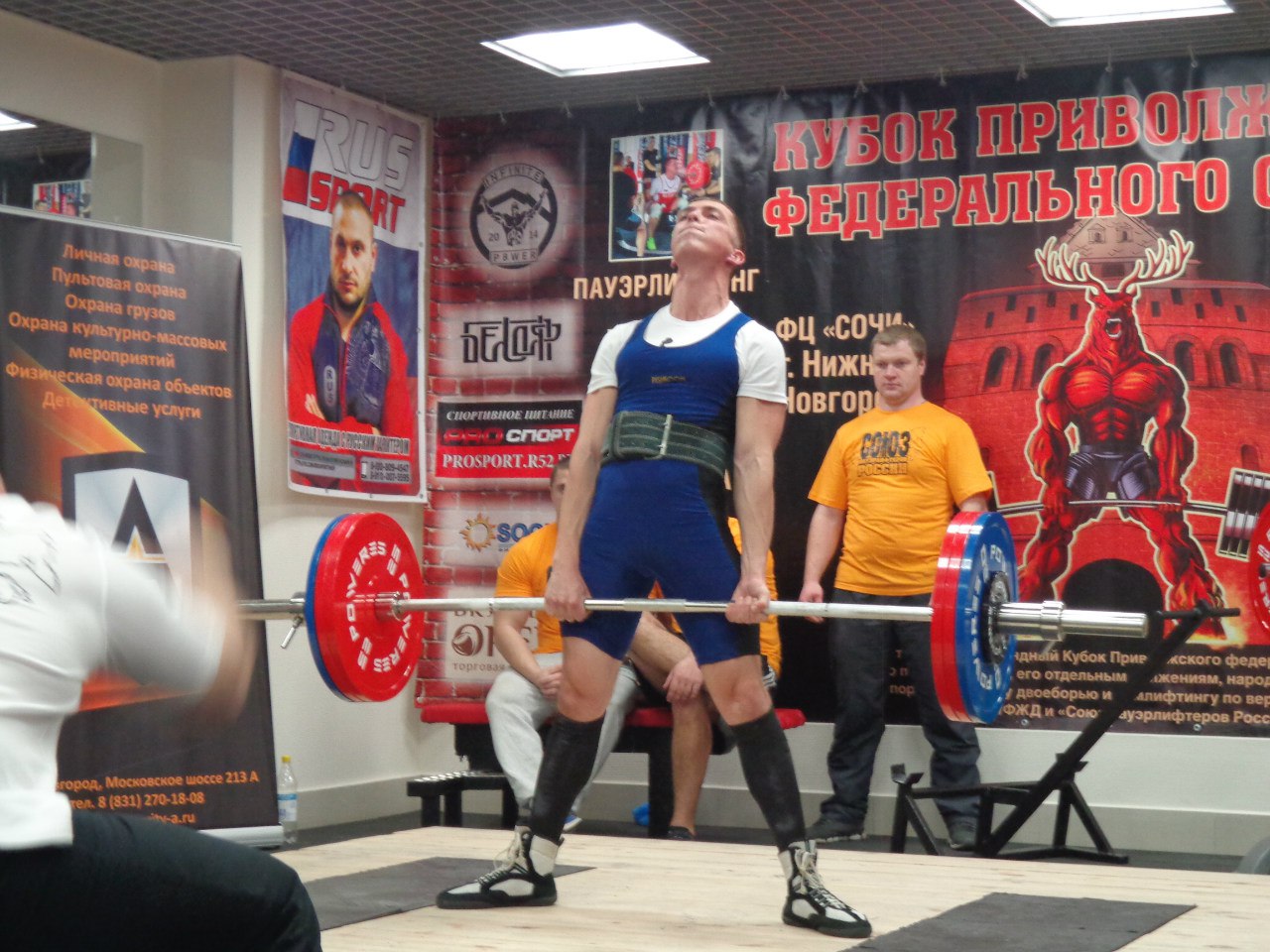 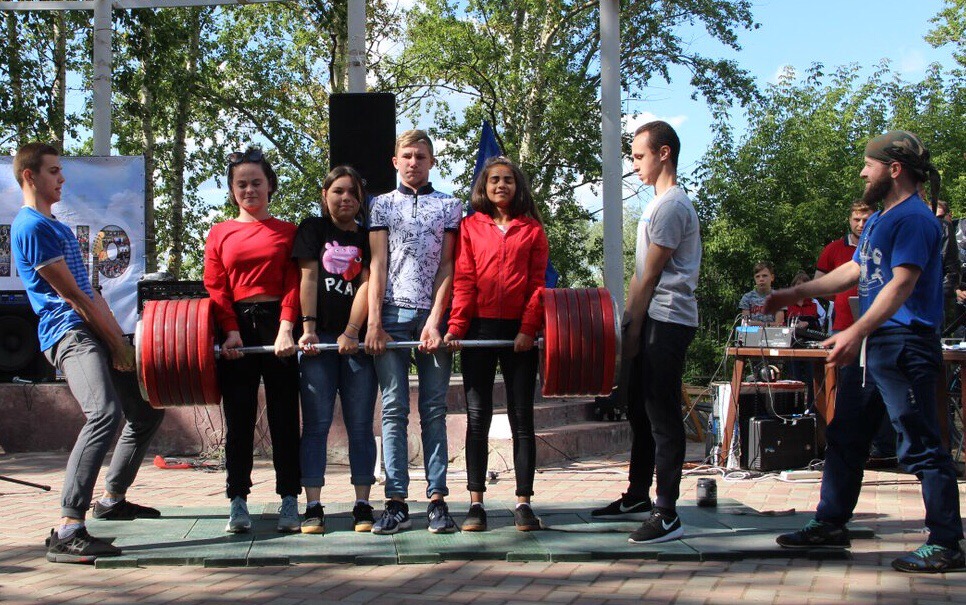 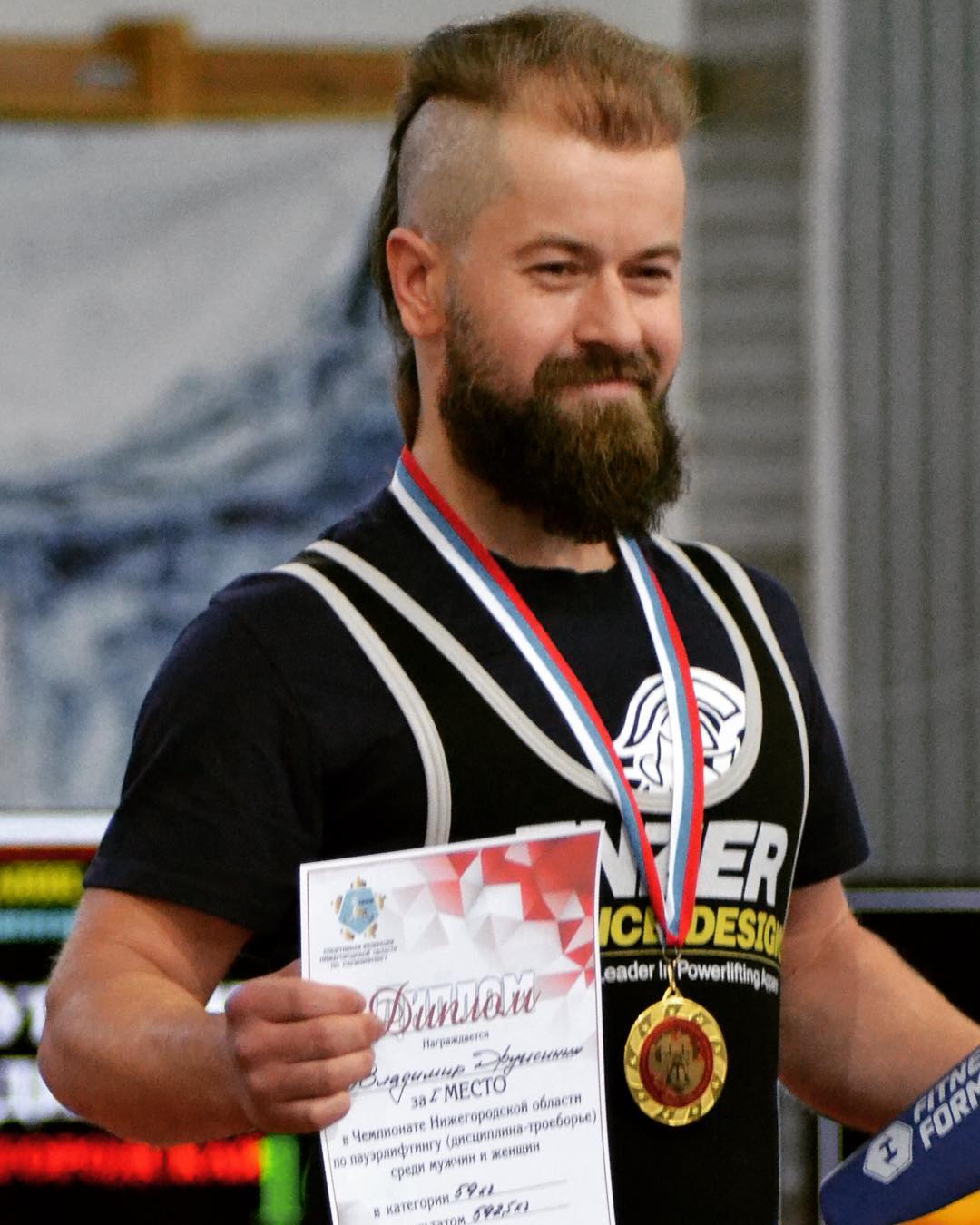 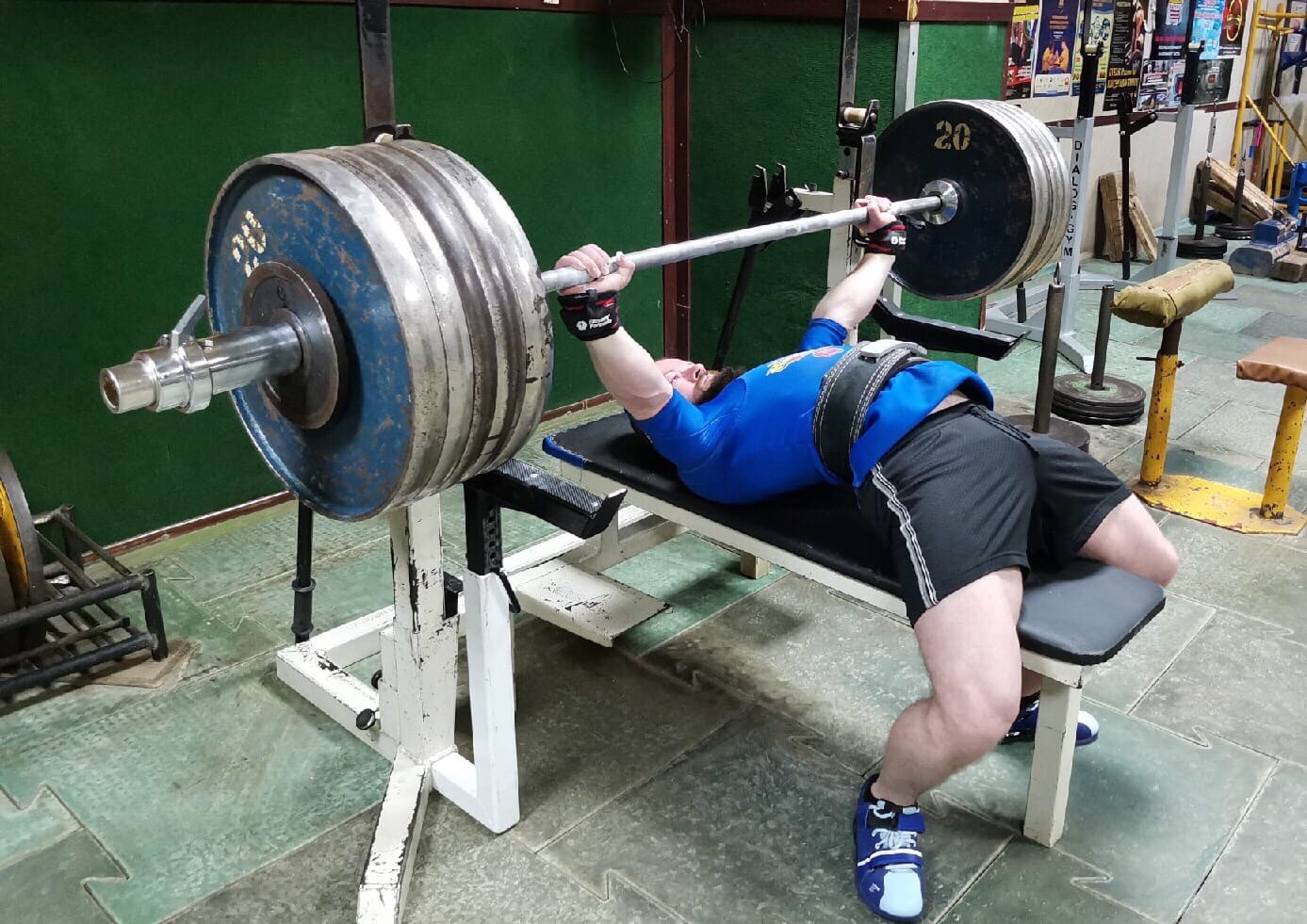 Тренер 
Дружинин 
Владимир Александрович
89200062210
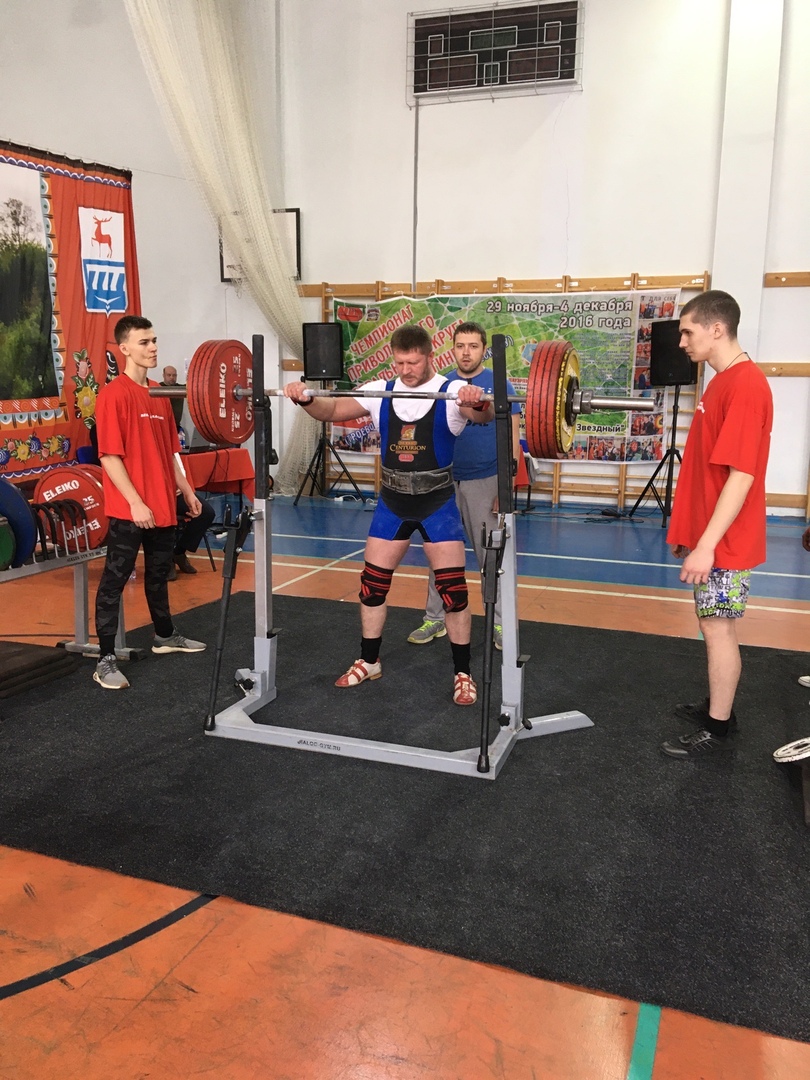 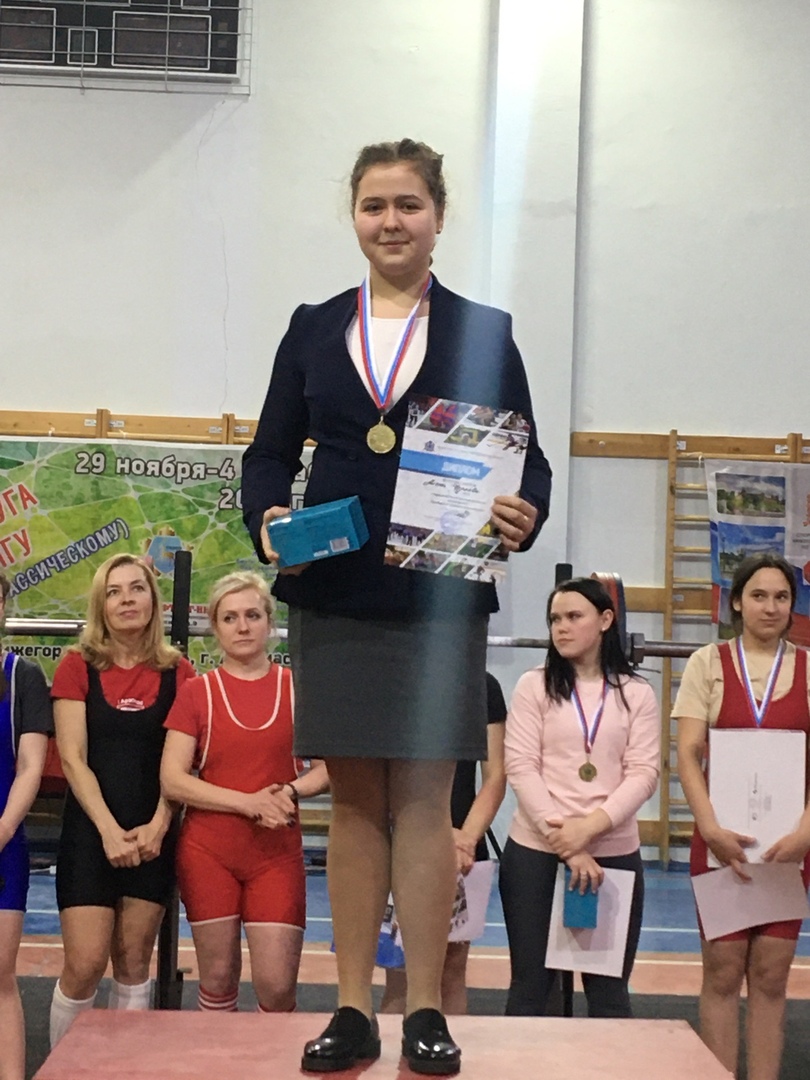